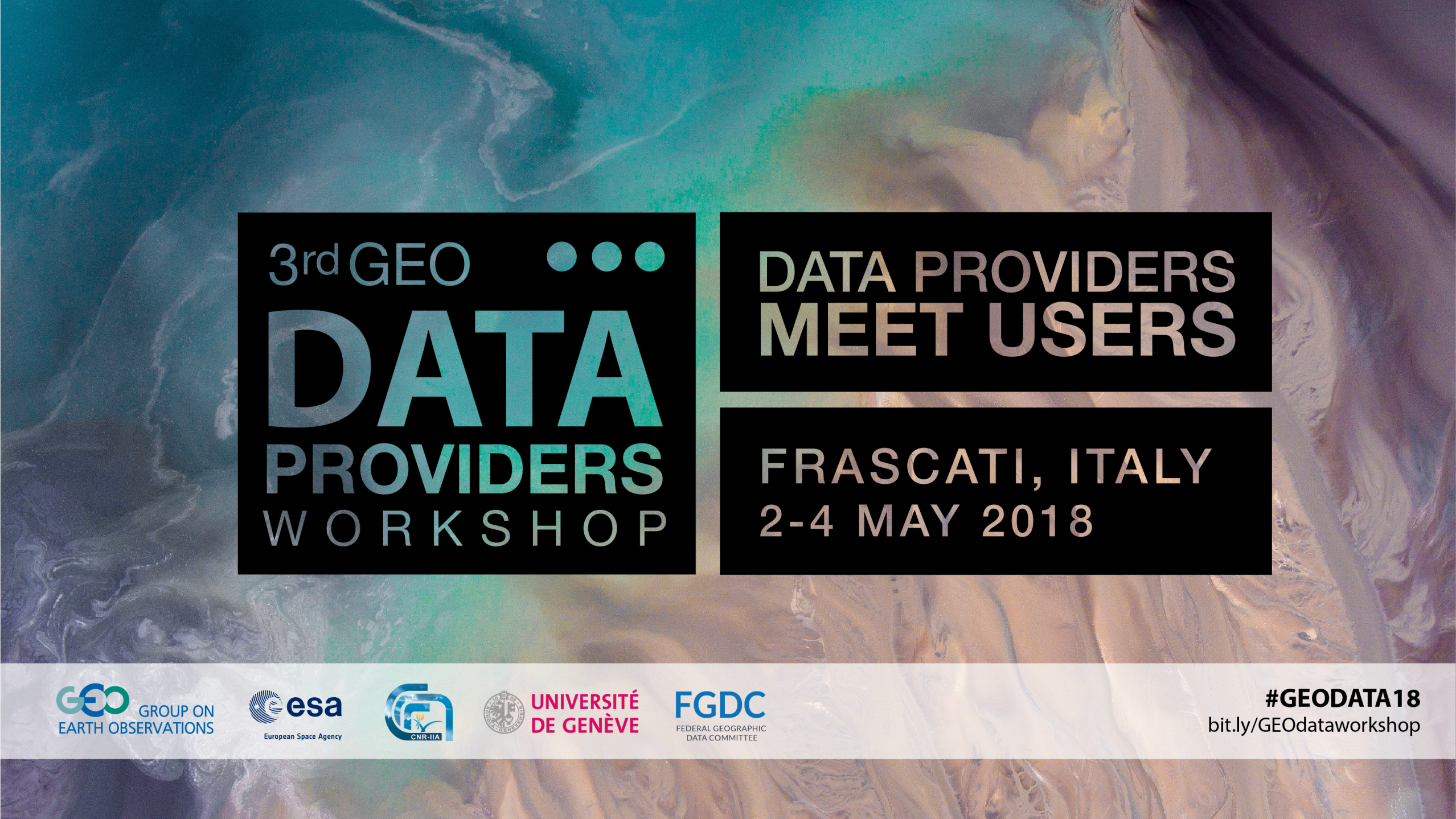 UNOOSA and Its Role in Advancing Open Data Policy 
With the Commercial Sector
Lorant CZARAN / Programme Officer / United Nations Office for Outer Space Affairs
UNOOSA / About
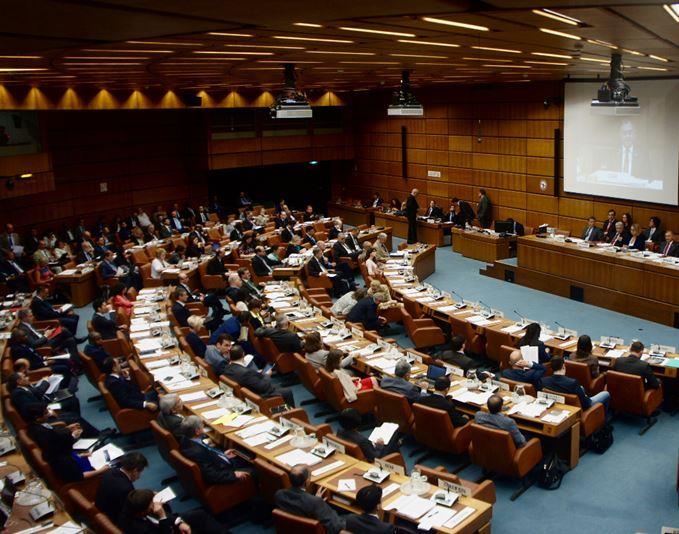 VISION
Bringing the 
benefits of space to humankind

MISSION STATEMENT
to promote 
international cooperation 
in the use of outer space 
to achieve development goals
COPUOS 2016 in Vienna, Austria
UNOOSA / Unique Roles
UNOOSA / Our work, mandates
MAIN PROGRAMS AND PLATFORMS OF THE UNOOSA

 Secretariat to COPUOS 
 Works with MS, IGOs, NGOs (space-related)
 Programme on Space Applications
 UN-wide coordination - UN-Space
 UN Register of Space Objects
 UN-SPIDER (36 advisory missions, ongoing FUP)
 International Committee on Global Navigation Satellite Systems (ICG)
 Space Mission Planning Advisory Group (SMPAG)…
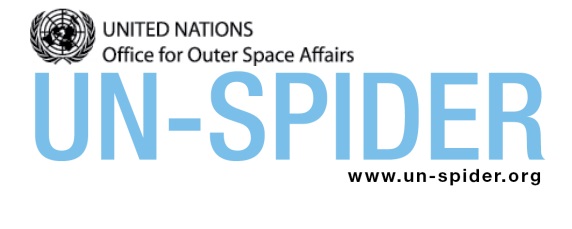 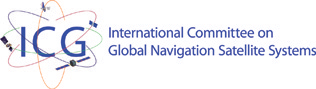 More info: www.unoosa.org
UNOOSA / UN-SPIDER advisory “footprint”
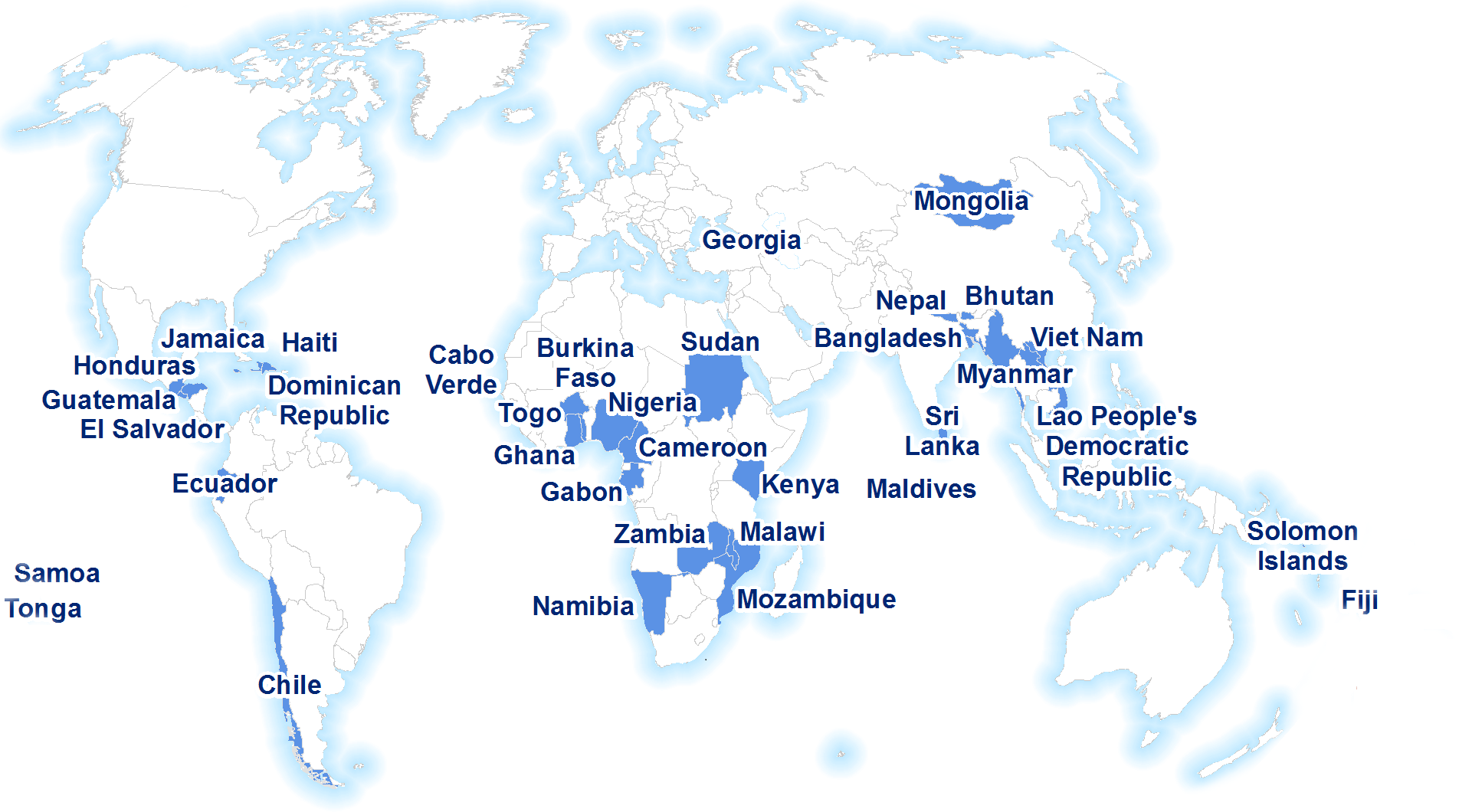 Over 55 countries supported

36 national Technical Advisory Missions (by end 2017)

Over 350 recommendations
UNOOSA / Space Applications Programme, 1971-2017
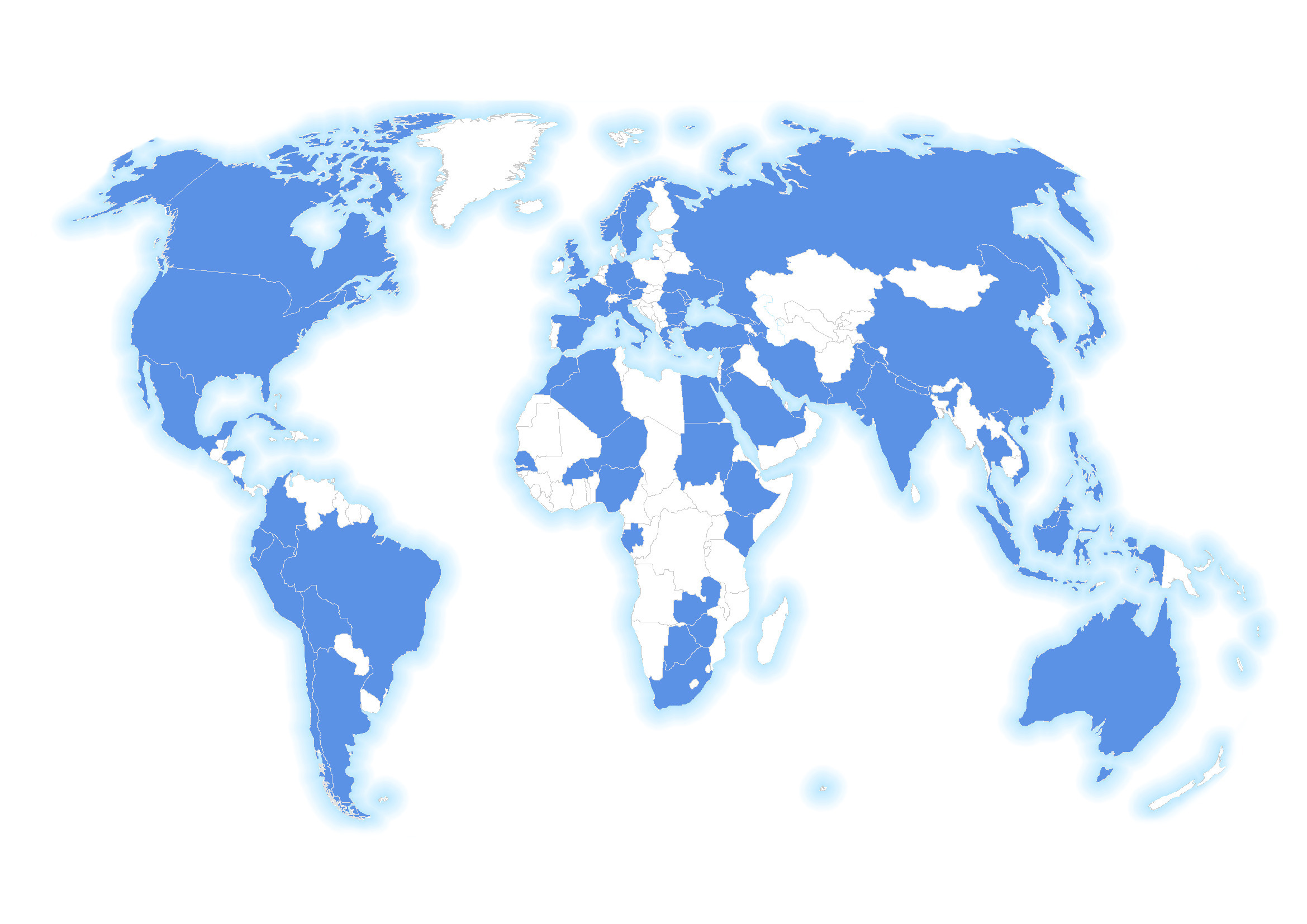 Over 90 countries covered (on invitation)

 Over 317 Expert Meetings, Workshops, Conferences

 Over 23.000 participants consulted

 Official UN reports with recommendations
UNOOSA / Why partnerships are key?
Urgent action is needed to mobilize, redirect and unlock the transformative power of trillions of dollars of private resources to deliver on sustainable development objectives.
“Partnerships with the private sector will facilitate global engagement …bringing together Governments, the private sector, civil society, and the United Nations system.”
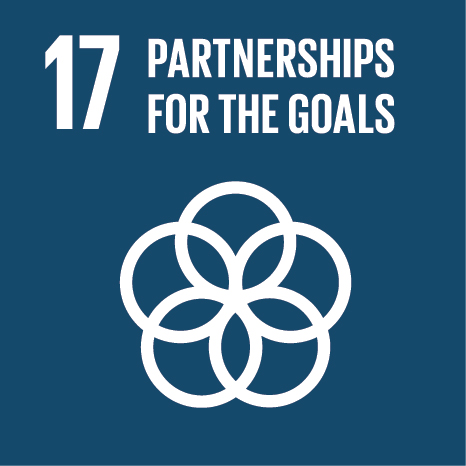 Long-term investments, including foreign direct investment, are needed in critical sectors, especially in developing countries.
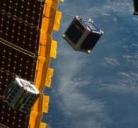 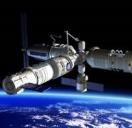 UNOOSA intends to capitalize on technological and innovative skills of the private sector to benefit developing countries and to deliver the Access to Space initiative to address all 17 SDGs.
CMSA 
Space Station
KiboCUBE
(JAXA)
UNOOSA / Space and Private Sector
The General Assembly agreed that the Office should pursue greater engagement with industry and private sector entities to further their support for and contributions to the overall work of the Office (A/C.4/72/L.2)
The fulfilment of a possible Space2030 vision is greatly dependent on partnerships between the governments, the private sector and the civil society. These partnerships are needed at the global, regional, national and local level.
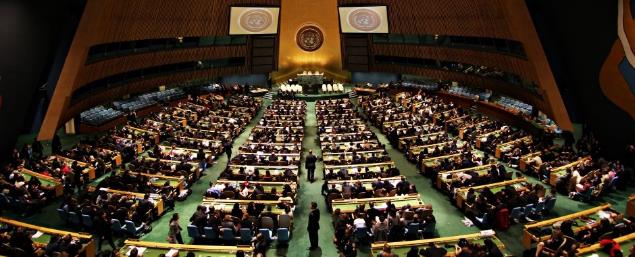 UNOOSA / Space and Private Sector 2
Space economy is the main driver for strengthening international cooperation, particularly, for the benefit of the developing countries;

Cooperation between the U.N. and the private sector is crucial for achievement of the SDGs;

Building markets, combating corruption, safeguarding the environment, reducing disaster risk, increasing food security and social inclusion are just a few of the many common objectives.
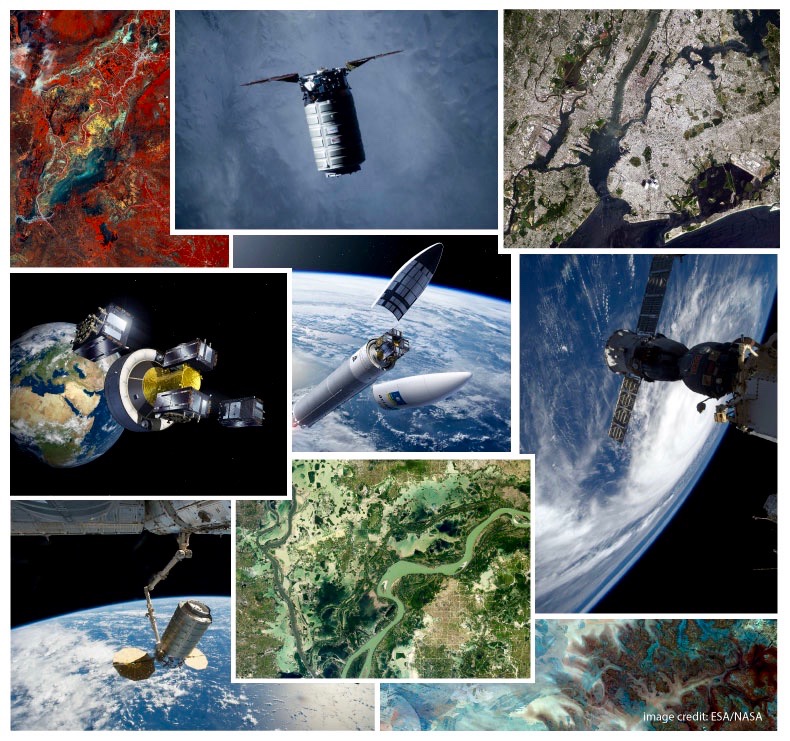 UNOOSA / Space and Private Sector - benefits
Strong partnerships would represent the bridge to other industrial sectors from energy, to agriculture, to transportation and several others;
Private investment would help fill the capability gaps;
In support of long term commitment, operational services would be provided; 
Awareness of the industry’s technical capabilities would rise and ease the co-ordination between the interest of the public and commercial interest.
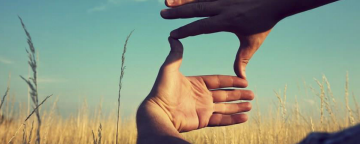 UNOOSA / DigitalGlobe partnership – an example
“UNOOSA and DigitalGlobe will stock their combined expertise in the use of the earth observation technologies for economic, social and scientific development and improved decision-making, particularly in the developing countries”;
Work together to develop an online platform to provide easy access to imagery catalogues as well as data and analytical services;  (Open Data initiative!)
DigitalGlobe to provide advisory services on remote sensing imagery and geospatial analytics

										“Seeing a Better World”
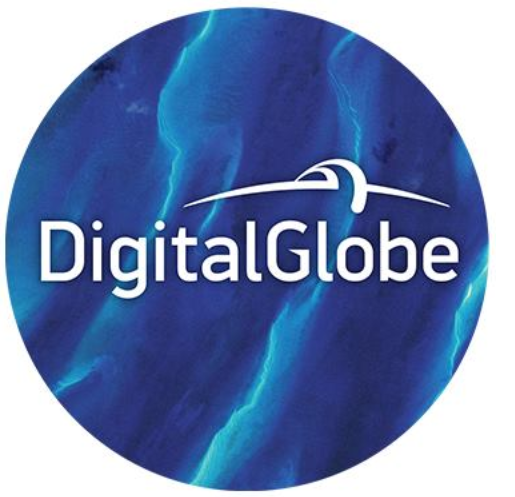 Working with Private Sector / opening access to VHR data
Private Sector already shares or offers imagery data openly in major disasters or crises, but many intermediaries in the past often delayed access 

CSR taken seriously by most commercial entities

OOSA aims to work with the Private Sector to raise awareness of these opportunities, but to also provide advice on relevant and valid needs, through an established UN programmes (UN-SPIDER, PSA) that cover most vulnerable and developing countries

Private Sector also better recognized as contributor to the UN agendas, as a result
Working with Private Sector / agreements on VHR imagery
MoU with DigitalGlobe – ongoing
MoU with China National Space Agency (5-7 sensors, 30m LC data etc.) – ongoing (+BRICS)

MoU with UAE Space Agency (DubaiSat) – in preparation, data accessible
MoU with Kazakhstan (KazSat) – in preparation
MoU with Israel Space Agency and ImageSat (EROS) – in preparation, data accessible
MoU with Italian Space Agency (Cosmo-Skymed) – in discussion
MoU with Planet – in discussion
MoU with Airbus – to be signed at UNISPACE +50
MoUs with BlackSky, UrtheCast, ICEYE – in discussion (or past efforts) 
Other informal agreements also with operators in Thailand, Venezuela, India, others

-> Aim: free access for disaster management, improved access for other applications
UNISPACE +50 / background and invitation
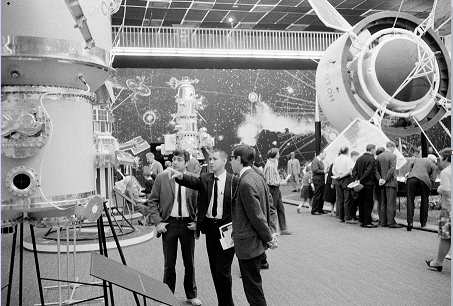 UNISPACE+50 will mark the 50th anniversary of UNISPACE I and will be the first event of this kind of the 21st century.
This milestone anniversary will renew and strengthen the mandate of COPUOS as a unique platform for interrelationship between major space faring nations and emerging space nations. 
UNISPACE+50 will articulate the long term vision for space called Space2030 and will outline the vision for space as a commonly shared human experience.
1968 Conference on the 
Exploration and Peaceful Uses of Outer Space
Thank you!
czaran@un.org  /  www.unoosa.org   www.un-spider.org  /  @UNOOSA   @UN_SPIDER